實價登錄2.0新制
109年7月1日施行
修法重點
白河地政事務所提醒您
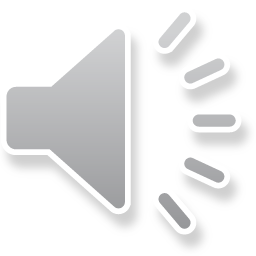 修正條文
白河地政事務所提醒您
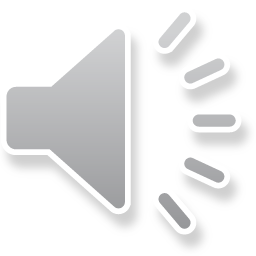 申報人
修法前:

申報順位依序為：地政士經紀業權利人



修法後:

權利人及義務人(買賣雙方)共同申報
白河地政事務所提醒您
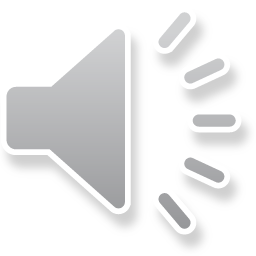 申報時機
修法前:

買賣登記後30日內申報登錄



修法後:

買賣案件收件時併同申報
白河地政事務所提醒您
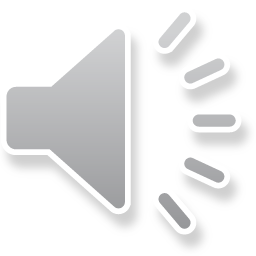 裁罰時機
修法前:

未申報或申報不實者，處3~15萬元罰鍰並限期申報或改正


修法後:

未申報或價格申報不實者，處3~15萬元罰鍰並限期申報或改正

價格以外資訊申報不實者，處6000~3萬元罰鍰並限期申報或改正
白河地政事務所提醒您
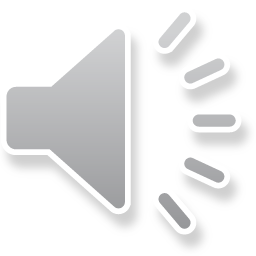 再次提醒您辦理買賣登記時，務必依實際成交金額併同實價登錄申報，以免受罰。如有任何疑問，請洽本所實價登錄櫃檯。
白河地政事務所竭誠為您服務
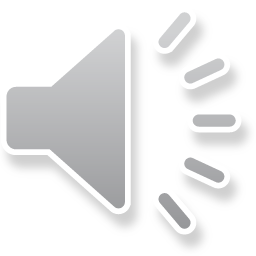